浜名湖花博20周年記念事業
"クスノキ並木花壇植栽講座"　参加申込用紙
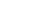 参加希望の方は必要事項をご記入のうえ、令和５年６月30日（金）までに、ＦＡＸ、Ｅｍａｉｌまたは郵送で、下記の申込先までお送りください。
【申込・問合せ先】 
浜名湖花博20周年記念事業実行委員会（県部会）事務局
（〒430-0929 浜松市中区中央1-12-1　浜松総合庁舎５階）
 ＴＥＬ：053-482-7352 　　ＦＡＸ：053-482-7368 
Ｅ-ｍａｉｌ：hanahaku@pref.shizuoka.lg.jp
ご提出いただいた情報については、厳正に管理し、本講座以外では使用いたしません。